Типы коррекционно-воспитательных     и коррекционно-образовательных учреждений для детей и взрослых с ОВЗ.
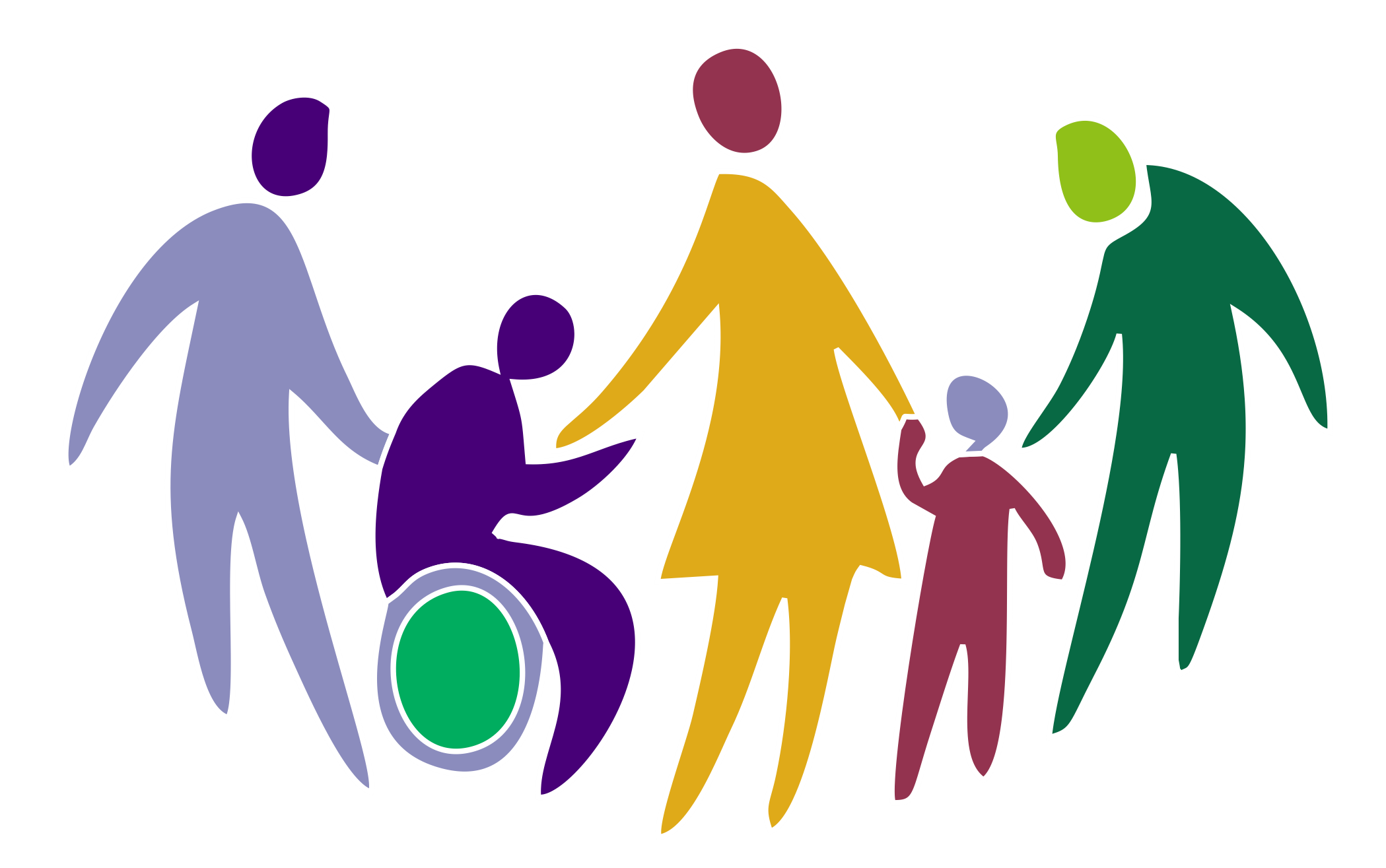 Подготовила: воспитатель 
Будылина О.Н.
Типы учреждений РФ для детейс ограниченными возможностями здоровья
Система специальных коррекционных учебно-воспитательных учреждений создана с целью осуществления обучения, воспитания и лечения детей и подростков с различными отклонениями психофизического здоровья. Данная система является основой института специального образования детей и подростков с ограниченными возможностями. Реализация функций этого института (абилитационно - реабилитационная, корригирующая, компенсирующая, социально-бытовая, профессионально-трудовая) осуществляется посредством деятельности специальных коррекционно-реабилитационных учреждений. Выделяют следующие типы учреждений: дома ребенка, детские дома, дома-интернаты, специальные детские сады и группы, школы и школы-интернаты, реабилитационные центры, профессионально-технические училища.
      Рассмотрим типологию специальных (коррекционных) образовательных учреждений.
1.	Специальные (коррекционные) образовательные учреждения для неслышащих детей (I вид).
Решают задачи воспитания, общеобразовательной и трудовой подготовки глухих школьников, а также коррекции и компенсации недостатков их развития. Школы имеют в своем составе 1-12 классы и подготовительный (нулевой) класс для шестилеток. Образование глухим детям дается в объеме восьмилетней массовой школы за 12 лет. Наполняемость классов - 12 человек.
           Особое внимание в коррекционно-компенсаторной и реабилитационной учебно-воспитательной работе уделяется формированию и развитию вербальной речи и словесно-логического мышления, расширению активной речевой практики, а также развитию остаточного слуха. Основу дидактической системы обучения таких детей составляет предметно-практическая деятельность, как база для общего и речевого развития, формирования когнитивной (познавательной) активности, самостоятельности и сознательности в приобретении знаний, умений и навыков.
Главным требованием к процессу образования выступает организация развивающей слухоречевой среды, предусматривающей слухозрительное и слуховое восприятие устной речи с помощью звукоусиливающей аппаратуры.
          Трудовое обучение глухих детей начинается с 12 летнего возраста и занимает ведущее место в образовательной программе. Лечебно - реабилитационная, превентивная, санитарно-гигиеническая и консультационная работа проводится врачами-специалистами: оториноларингологом, психоневрологом, педиатром и медсестрами. Эта работа направлена на максимальное сохранение остаточного слуха.
2.	Специальные (коррекционные) образовательные учреждения для слабослышащих и позднооглохших детей (II вид).
Осуществляют воспитание, общеобразовательную и трудовую подготовку, преодоление последствий снижения слуха и речевого недоразвития данной категории детей. Применяемые методы должны максимально стимулировать детей к активной речевой деятельности, развитию слухового восприятия и формированию навыков чтения с губ, чтения с лица.
           Школа-интернат принимает детей с 7 лет в два отделения: для детей с незначительными нарушениями речи: дислалия, фонетико-фонематическое недоразвитие, дисграфия, дислексия (срок обучения-10 лет) и для детей с глубоким недоразвитием речи в результате нарушения слуховой функции (срок обучения-12 лет). Кроме того, при необходимости создаются дополнительные отделения при первом - 11-12 классы, где дети могут получить среднее образование; при втором - дошкольные группы для детей 4-6 - летнего возраста. Наполняемость классов - 12 человек.
           При обоих типах учреждений возможно создание классов для детей с дефектами опорно-двигательного аппарата и интеллекта.
3.	Специальные (коррекционные) образовательные учреждения для незрячих детей (III вид).
В данных учреждениях воспитываются и обучаются тотально слепые дети или дети, имеющие минимальное остаточное зрение. Приоритетной задачей является сохранение и максимальное развитие остаточного зрения. Компенсация слепоты осуществляется за счет сохранных анализаторов.
Абсолютно слепые дети пользуются в учебной работе тактильно-кинестетическим и слуховым способами восприятия учебного материала и ориентации в жизненном пространстве.
Частично видящие дополнительно используют зрительный анализатор. Учащиеся постоянно находятся под наблюдением врача-офтальмолога, психоневролога, педиатра.
 Организовано два типа школ для слепых детей: десятилетняя (обучение в объеме восьмилетней общеобразовательной школы) и двенадцатилетняя (дети получают среднее образование). Наполняемость классов - 12 человек.
Образовательные программы идентичны программам массовой школы, за исключением специальных программ по таким дисциплинам как физвоспитание, производственная подготовка, рельефное рисование и черчение. В основе системы обучения лежит рельефно-точечный шрифт Брайля, русифицированный впервые отечественным офтальмологом и тифлопедагогом А.И.Скребицким. Значительное внимание уделяется межличностным контактам и совместной деятельности слепых детей со зрячими детьми и взрослыми, что часто позволяет преодолеть некоторые вторичные и третичные отклонения в развитии.
4.	Специальные (коррекционные) образовательные учреждения для слабовидящих детей (IV вид).
Кардинальным отличием данного типа учреждений от предыдущего является направленность работы на компенсацию зрительных нарушений и восстановление неполноценного зрения в условиях щадящего режима, когда это возможно.
          Успех обучения и воспитания слабовидящих детей зависит от условий зрительной работы. В классах используется специальный учебный наглядный рельефный материал, пригодный для бисенсорного восприятия (с использованием зрения и осязания), аудиобиблиотеки (записи, например, художественных произведений или учебников на магнитных лентах, дисках), специальные оптические, технические средства ("электронная лупа", преобразователи световых сигналов в звуковые и тактильные сигналы, телескопические очки, контактные линзы, диктофоны, "говорящие" калькуляторы) и методы обучения, ориентированные на коррекцию искаженных зрительных представлений детей. Школьное оборудование также приспособлено к индивидуальным и типологическим особенностям развития детей с учетом офтальмогигиенических требований: повышенное до 1500 люкс освещение (для сравнения: в небольшом кабинете с двумя окнами - лишь 500-600 люкс), дозирование зрительных нагрузок, возможность наклона крышки парты, учебники массовой школы с увеличенным шрифтом, тетради с особой разлиновкой (выпуклые разделители линий - барьеры). Наполняемость - 12 человек в классе. При данных видах учреждений возможно открытие одно-, двух или трехгодичных дошкольных отделений.
5.	Логопедические учреждения для детей с речевыми нарушениями относятся к системе образования или здравоохранения.
В поликлиниках организованы слухоречевые и логопедические кабинеты, обслуживающие детей дошкольного возраста и взрослых. Различные нарушения речи устраняются логопедами.
      Логопедические стационары оказывают индивидуальную и групповую помощь дошкольникам и школьникам с тяжелыми речевыми дефектами (алалия, афазия, дизартрия, ринолалия, заикание). Вспомогательными средствами реабилитации являются медикаментозные, психотерапевтические и физиотерапевтические мероприятия. Длительность - от 3 мес. до года.
      Логопедические детские сады и специальные логопедические группы при обычных дошкольных образовательных учреждениях.
      Логопедические пункты в массовых школах призваны оказывать помощь в исправлении патологии речи всем нуждающимся учащимся школы и района. Направления в пункты выдают врачи поликлиники, учителя, а также возможен прием по просьбе родителей. Практикуется групповая форма работы. Индивидуальная - только в том случае, если ребенок не может работать в группе. Занятия проводятся три раза в неделю.
6.	      Специальные (коррекционные) образовательные учреждения для детей с тяжелой речевой патологией (V вид).
Данные учреждения принимают детей с сохранным слухом и интеллектом. Наличие выраженной речевой патологии (например, заикание, ринолалия) не дает им возможности обучаться в обычной школе.
          Срок обучения - 9-11 лет. За это время дети получают знания в объеме восьмилетней общеобразовательной школы. Главная задача речевой школы - коррекция дефектов устной и письменной речи, отклонений в психофизическом развитии учащихся, закреплении речевых навыков, активизации речевых форм общения. Состав учащихся в конце каждого учебного года пересматривается с целью возможности перевода некоторых детей на основании заключения ПМПК в массовую школу или учебно-воспитательное учреждение иного вида (например, для детей с умственной отсталостью или с задержкой психического развития).
7.	Специальные (коррекционные) образовательные учреждения для детей с нарушениями опорно-двигательного аппарата (VI вид).
Данные учреждения являются одновременно и образовательными и лечебно-оздоровительными учреждениями. Они делятся на 9-летние с подготовительным классом (учебная программа охватывает объем неполной средней школы) и 11-летние с подготовительным классом (учебная программа - в объеме средней школы). Обучение и воспитание ведется с учетом функционального состояния здоровья детей, их двигательных возможностей и медицинских рекомендаций. Лечебно-оздоровительную и реабилитационную работу проводят врачи: ортопед, психоневролог, педиатр, физиотерапевт, а также инструктор лечебной физкультуры, массажист, логопед.
      Основной задачей школы является максимальное преодоление функциональных двигательных нарушений и подготовка воспитанников к самостоятельной профессионально-трудовой деятельности. С этой целью используется различное вспомогательное оборудование коррекционно-реабилитационного процесса: парты с \"ухватами\" и бортиками, шлемы и скафандры для фиксации головы, туловища и конечностей для облегчения функционирования артикуляционного аппарата, тренировки зрительно-моторной координации. Наполняемость классов - до 16 человек. Для умственно отсталых детей с ДЦП при школе организуются специальные классы.
8.	Специальные (коррекционные) образовательные учреждения для детей с задержкой психического развития (VII вид).
Обучение в таких учреждениях осуществляется в объеме восьмилетней массовой школы. Существует подготовительный (диагностический) класс. Наполняемость классов - 18-20 человек. Помимо учебно-воспитательной работы проводится комплексная лечебно-восстановительная, санитарно-гигиеническая и профилактическая работа, а также коррекционные групповые и индивидуальные занятия с целью преодоления недостатков психофизического развития, вызывающих неуспеваемость в массовой школе. На основе данных психолого-педагогического и клинического изучения детей реализуется принцип дифференцированного подхода. В конце каждого учебного года решается вопрос о возможности перевода в иной тип учебного учреждения каждого ребенка.
      Помимо специальных школ для данной категории детей созданы классы коррекции, выравнивания при массовых школах, куда ребенок может переводиться на срок от 6 мес. до 1 года с целью повторного изучения, "наверстывания" не усвоенного учебного материала.
      Данные типы образовательных учреждений были созданы и стали развиваться в РФ с 1981г. Для этого были объективные причины, так как, по экспертной оценке, ведущих педагогов страны, лишь 35-45% учащихся старших классов способны освоить программу массовой общеобразовательной школы по всем предметам, а из поступающих в первый класс около 30% детей отстают в интеллектуальном развитии.
9.	Специальные (коррекционные) образовательные учреждения для детей с умственной отсталостью (VIII вид).
Данные учреждения относятся к системе образования, здравоохранения и социальной защиты населения. В дошкольные учреждения (детские дома и сады) принимаются дети с диагнозом “олигофрения в степени дебильности неосложненной формы”, в возрасте от 4 до 8 лет.
          Основная цель этих учреждений - физическое, умственное и нравственное развитие, а также подготовка к обучению в специальной образовательной коррекционной (вспомогательной) школе с учетом индивидуальных возможностей каждого ребенка. Вся коррекционно-компенсаторная работа направлена на преодоление и превенцию вторичных дефектов развития. Дети-дошкольники с глубокой степенью умственной отсталости (имбецильность), а также с умственной отсталостью, осложненной детским церебральным параличом, психопатией, болезнью Дауна, шизофренией направляются в учреждения системы социального обеспечения - специальные интернаты, дома-интернаты или в учреждения системы здравоохранения - специальные ясли, специальные психоневрологические санатории для детей с поражением ЦНС.
Для детей с умственной отсталостью школьного возраста открыты специальные образовательные коррекционные школы и школы-интернаты, где они за 8-9 лет могут освоить учебную программу, соответствующую по отдельным предметам 5-6 классу массовой школы, а также получить доступную специальность. Трудовое обучение занимает главное место в учебном плане и является разделом работы по социально-бытовой подготовке детей к самостоятельной жизни. Параллельно реализации процессов воспитания и обучения квалифицированными специалистами - медиками проводится лечебно-оздоровительная работа.
      Для детей с выраженными формами умственной отсталости (имбецильность, идиотия) в системе социального обеспечения существуют детские дома, где дети находятся с 4 до 18 лет. Умственно отсталые дети, страдающие психическими заболеваниями, в зависимости от состояния помещаются в детские психоневрологические стационары или в детские отделения психиатрических больниц.
Вся коррекционно-компенсаторная работа направлена на преодоление и превенцию вторичных дефектов развития. Дети-дошкольники с глубокой степенью умственной отсталости, а также с умственной отсталостью, осложненной детским церебральным параличом, психопатией, болезнью Дауна, шизофренией направляются в учреждения системы социального обеспечения - специальные интернаты, дома-интернаты или в учреждения системы здравоохранения - специальные ясли, специальные психоневрологические санатории. Л. С. Выгодский по вопросу обучения и интеграции таких детей в общество, говорит о том, что необходимо попробовать сделать все возможное, если есть хоть малейший шанс на успех: «мы имеем дело с неизбежными общими процессами максимального использования всех возможностей. Если этот неизбежный путь развития используется в широкой степени умственно отсталыми детьми, то, значит, этот путь развития необходим и вопрос о том, возможно ли … обучение умственно отсталого ребенка и есть ли у него возможности, которые делают это обучение реальным, не является утопичным».
Все эти учреждения работают по определенным своим педагогическим принципам и задачам, поставленным перед педагогами в отношении своих воспитанников. Вот ряд самых главных из них:
Принцип дифференциации в обучении-  предполагает создание условий освоения знаний оптимальным для каждого учащегося способом, темпом и объёмом, учет специфических позиций детей и взрослых в воспитательном процессе.
Принцип коррекционной направленности  - предусматривает осуществление индивидуального подхода к обучающимся; предотвращение наступления утомления; использование методов, с помощью которых можно максимально активизировать познавательную деятельность детей; проявление особого педагогического такта: важно подмечать и поощрять успехи учеников, помогать каждому учащемуся, развивать в нём веру в собственные силы и возможности.
Принцип   доступности  заключается в необходимости учета возрастных и индивидуальных особенностей учащихся в учебном процессе и недопустимости его чрезмерной усложненности и перегруженности, при которых овладение изучаемым материалом может оказаться непосильным. Сделать обучение доступным - значит: правильно, с учетом познавательных возрастных возможностей учащихся определить его содержание, тот объем знаний, практических умений и навыков, которыми необходимо овладеть школьникам каждого класса по каждому учебному предмету. Правильно определить степень теоретической сложности и глубины изучения программного материала. Правильно определить количество учебного времени, отводимого для изучения каждого учебного предмета с учетом его важности и сложности и обеспечения его глубокого и прочного усвоения и др. (Л. Е Шевчук, 2007).
Заключение

             Необходимо помнить, что к каждому ребенку с ОВЗ нужно подходить с особой внимательностью, педагогическим профессионализмом и человеческой терпимостью и лояльностью. Роль государства очень важна в этом процессе, т. к. только совестными усилиями врачей, педагогов и дальнейшего развития государственных программ и решений, направленных на адаптацию и интеграцию лиц с ОВЗ, мы сможем увеличить возможности таких людей и дать им надежду на счастливое будущее в современном Обществе.
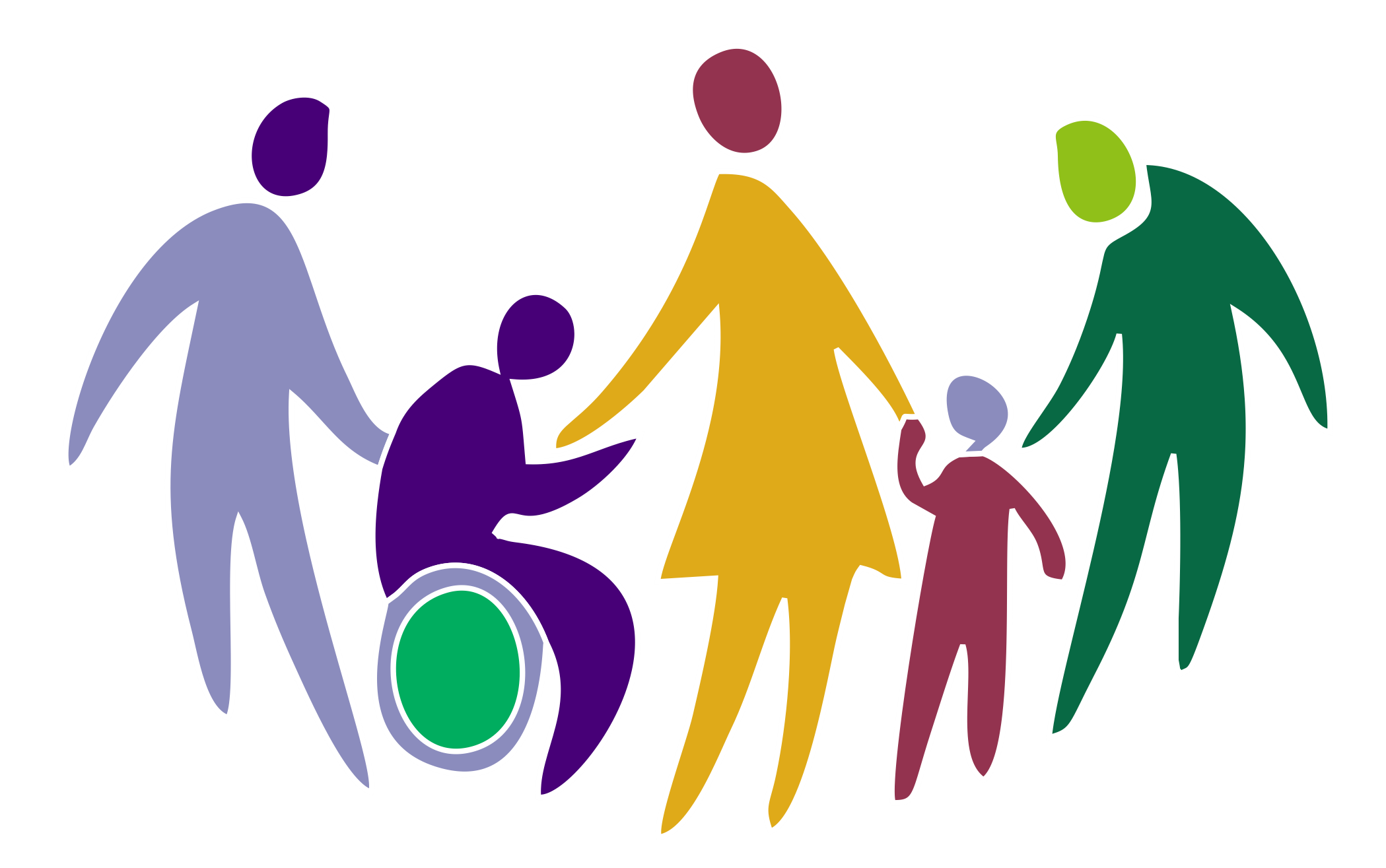